AZIENDA OSPEDALIERA UNIVERSITARIA LUIGI VANVITELLI NAPOLI
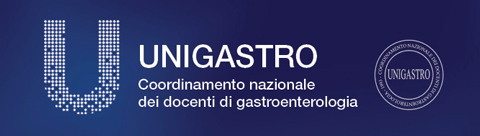 Scuola di Specializzazione in Malattie dell’Apparato Digerente
Università della Campania «Luigi Vanvitelli»
Direttore: Prof. Alessandro Federico
CASO CLINICO«La punta dell’iceberg»
A.I.F.
Dottor. Nicolò Citterio
ANAMNESI PATOLOGICA REMOTA
Paziente donna, 73 anni, pensionata(ex insegnante di scuola elementare)
Dislipidemia mista in trattamento con Ezetimibe
Artrite psoriasica, trattata inizialmente con metotrexate fino a regressione del quadro clinico; dal 2007 fino a luglio 2021 in trattamento con Apremilast per trattamento psoriasi; da Agosto 2021 in terapia con Secukinumab
Decadimento Cognitivo lieve (Mild Cognitive Impariment)
Tiroidite di Hashimoto 
Gonartrosi su ginocchio sinistro
Ipoacusia bilaterale
Diagnosi di adenocarcinoma del colon-retto (2009) localizzato, trattato con emicolectomia sinistra
Terapia Domiciliare: 
Cardioaspirina 100 mg una compressa al giorno
Etoricoxib 60 mg una compressa al giorno
Donepezil 10 mg, una compressa al giorno
Zetia 10 mg, una compressa al giorno
Daflon 600 mg, due compresse al giorno
Secuckinumab interrotto il 09/21
Apremilast 30 mg, due compresse al giorno
Femal una compressa al giorno
1
ANAMNESI PATOLOGICA PROSSIMA
La storia clinica della paziente inizia ad Agosto di quest’anno con la comparsa di epigastralgia, pirosi gastro-esofagea con irradiazione a clavicole e dorso, associata a digestione rallentata, eruttazioni e conati. La paziente riferisce anche dolore addominale localizzato ai quadranti addominali inferiori associato ad alvo alterno, prevalentemente stitico. Nega rettorragia, ematochezie e melena. 
 Tale sintomatologia ha da sempre afflitto la paziente, tuttavia da agosto us questa risulta peggiorata e limitante la qualità della vita. Per tale motivo la paziente si reca presso specialista gastroenterologo che pone indicazione al ricovero.
2
ESAME OBIETTIVO
Cute di colorito pallido
Obiettività cardiaca e polmonare negativa 
Esame obiettivo addominale: addome globoso per adipe, trattabile, dolorabile alla palpazione superficiale e profonda ai quadranti addominali inferiori; Bloomberg negativo. Alla percussione suono timpanico, assenza di liquido libero in addome. All’auscultazione peristalsi presente e valida.
Fegato: Margine superiore al IV spazio sulla linea emiclaveare, margine inferiore debordante di tre dita dall’arcata costale


BMI: 32,05            PA: 160/90 mmHg           Sp02: 98% in aa
3
ORIENTAMENTO CLINICO ED ESAMI RICHIESTI:
Pregressa neoplasia del colon-retto.
Peggioramento e modifica della sintomatologia.
Età >50 anni
Il quadro clinico ci orienta verso forme di Dispepsia e Stipsi su base organiche.
Si programmano:
Esami ematochimici di routine, Markers tumorali (CEA, CA 19-9 e CA 15-3)
Ecografia addome completo
Esofagogastroduodenoscopia
Colonscopia
4
ESAMI EMATOCHIMICI ALL’INGRESSO
Markers oncologici (CEA,CA 19-9 e CA 15-3): negativi
5
DIAGNOSTICA STRUMENTALE
ECOGRAFIA ADDOME COMPLETO (23/09/21)
«[…] Ecotessitura epatica caratterizzata da echi di livello medio-alto omogeneamente distribuiti (bright liver). Presenza di multiple lesioni nodulari bilobari a bersaglio (dia max 7 cm) con compressione sulla colecisti e sui rami portali intraepatici che appaiono pervi.»
Si esegue contestualmente CEUS: 
«Le lesioni mostrano un rim di enhancement periferico con rapido ipoenhancement in fase portale con comportamento vascolare suggestivo per la diagnosi di lesioni ripetitive»
6
SOSPETTO CLINICO
METASTASI DA RECIDIVA DI ADENOCARCINOMA DEL COLON-RETTO
METASTASI DA NEOPLASIA DI NUOVA INSORGENZA
SI PROGRAMMANO TC TOTAL BODY, ESOFAGOGASTRODUODENOSCOPIA E COLONSCOPIA
7
DIAGNOSTICA STRUMENTALE
TC Total-Body (28/09/21): 
Encefalo e Torace: Negativi
Addome: «A livello del corpo gastrico, lungo la piccola curvatura, evidenzia di ispessimento parietale a densitometria disomogenea e discreto enhancement post-contrastografico con dimensioni di 36x24 mm. Tale formazione, di verosimile natura eteroplastica, necessita di integrazione con esame endoscopico. Fegato di dimensioni aumentate, a densitometria sovvertita per la presenza in entrambi i lobi di multiple e diffuse formazioni nodulari a densitometria mista per componente necrotico-colliquativa, in parte confluenti, da riferire a secondarismi (la maggiore al V s di 61x58 mm). La piccola ala presenta focale area di contatto con il piano muscolare della parete addominale anteriore senza definito piano di clivaggio. Lieve ectasia delle vie biliari intraepatiche. […]»
8
DIAGNOSTICA STRUMENTALE
COLONSCOPIA (29/09/21):
«Diverticolosi colica ed esiti di anastomosi colo-rettale.»
ESOFAGOGASTRODUODENOSCOPIA (29/09/21):
«[…] Lo stomaco appare dislocato da una grossa formazione sottomucosa che coinvolge corpo e fondo, la cui mucosa sovrastante appare regolare […] in retroversione si conferma la presenza della lesione sottomucosa.»

ESAME ISTOLOGICO: 
«Frammenti superficiali con edema e congestione. Nel campione in esame non si osserva tessuto sottomucoso.»
9
IPOTESI DIAGNOSTICA
L’aspetto TC, il quadro clinico ed endoscopico suggeriscono una lesione eteroplastica maligna a rapida crescita.

Si valutano:
Leiomiosarcoma
Schwannoma sarcoma
GIST
Linfoma
Neoplasie germinali
Fibromatosi mesenterica
NECESSARIO ESAME ISTOLOGICO
Si programma Biopsia epatica eco-guidata
10
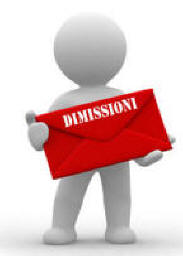 La paziente esegue biopsia epatica in data 30/09/21 e viene dimessa dalla nostra struttura il giorno seguente, restando in attesa della refertazione istologica.
Alla dimissione le condizioni generali e gli esami ematochimici sono stabili rispetto all’ingresso.
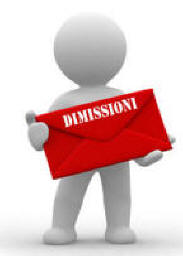 11
BIOPSIA EPATICA
ESAME ISTOLOGICO: «Il reperto morfologico descritto mostra un quadro di epatopatia cronica di grado lieve, nel campione in esame, senza immagini istologiche riferibili a neoplasia. In considerazione del sospetto clinico-radiologico, si raccomanda, a discrezione del clinico, ripetizione del prelievo bioptico»
ESAME CITOFLUORIMETRICO SU CAMPIONE BIOPTICO: «Campione privo di cellule vitali. Assenza di cellule vitali CD45+ e di cellule CD45-. Assenza di linfociti T CD7+, CD3+, CD5+ e di linfociti B CD19+,CD20+, CD22+»
SI PROGRAMMA NUOVAMENTE IL RICOVERO
12
NUOVO ACCESSO PRESSO LA NOSTRA U.O.C. 11/10/21
All’ingresso la paziente presenta condizioni generali discrete e riferisce peggioramento dei sintomi dispeptici. Esame Obiettivo sovrapponibile al precedente ingresso.
ESAMI EMATOCHIMICI
Gli indici di colestasi e citolisi sono nettamente peggiorati in poche settimane. La lesione è in rapida crescita.
13
QUALE STRADA PRENDERE?
RIPETERE BIOPSIA EPATICA

ESEGUIRE BIOPSIA TRUCUT 

ESEGUIRE ECOENDOSCOPIA CON FNC

ESEGUIRE BIOPSIA KEYHOLE
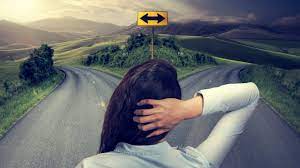 DECIDIAMO DI RIPETERE BIOPSIA EPATICA ECOGUIDATA E DI ESEGUIRE ECOENDOSCOPIA CON FNC IN ASSISTENZA DEL CITOPATOLOGO
14
ECOENDOSCOPIA CON FNC (14/10/21)
«[…] A livello del fondo e del corpo sulla piccola curvatura si evidenziano multiple formazioni sottoepiteliali. Alla valutazione ultrasonografica la neoformazione sulla piccola curva (3cm) ha certamente sede intramurale, in continuità con lo strato muscolare e presenta pattern ipoecogeno disomogeneo per presenza di aeree anecogene come da necrosi. Le altre lesioni, sempre rotondeggianti, ipoecogene appaiono invece in continuità con il parenchima epatico, tranne una che, probabilmente appare in continuità con la parete gastrica. […]»
ESAME CITOLOGICO: « Il quadro morfologico sugli strisci diretti mostra uno sfondo ematico in cui si osserva un campione moderatamente cellulare, costituito da una popolazione organizzata in gruppi densamente cellulati, o da elementi dispersi. Alcuni dei gruppi descritti sono immersi in uno stroma fibroso. I singoli elementi appaiono prevalentemente FUSATI, raramente EPITELOIDI, con citoplasma ben rappresentato, nuclei allungati-ovalari in cui si osservano lievi irregolarità della membrana. Il reperto sul solo piano morfologico orienta per una proliferazione mesenchimale nel cui ambito si favorisce un tumore stromale gastro-intestinale (GIST).»
15
BIOPSIA EPATICA ECO-GUIDATA (15/10/21)
ESAME ISTOLOGICO: « Il reperto morfo-fenotipico è coerente con una localizzazione epatica da tumore Gatro-Intestinale Stromale (GIST), a morfologia combinata epiteloide-fusata, sec WHO 5 ed anche in considerazione del dato endoscopico-strumentale riferito a livello gastrico.»
16
DIAGNOSI: GIST localizzato a livello della piccola curvatura del corpo gastrico con multiple metastasi epatiche.
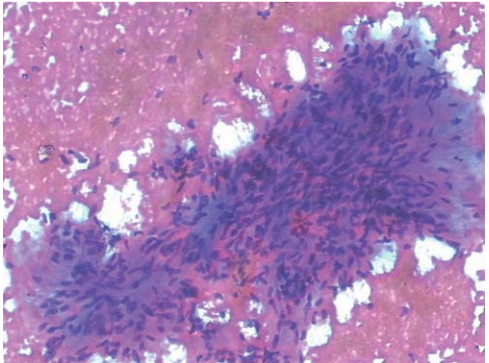 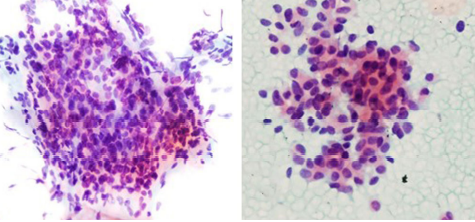 La paziente viene dimessa e indirizzata all’ambulatorio di Oncologia generale della nostra Struttura, dove inizia trattamento a base di Imatinib 100 mg per os, quattro compresse al giorno.
17
FOCUS ON GIST
EPIDEMIOLOGIA E GENERALI: I tumori gastrointestinali stromali (GISTs) rappresentano circa un 90% della totalità dei tumori submucosali del tratto gastro-enterico ed approssimativamente un 2-3% dei tumori maligni gastrici. L’incidenza annuale è di 15 casi per milione di abitanti. L’età di insorgenza è principalmente tra i 40 e 50 anni ed oltre. 
Tali neoplasie prendono origine dalle cellule interstiziali di Cajal e presentano nel 85% dei casi mutazione a carico del proto-oncogene c-kit (CD117) ed over-esprimono una proteina di superficie, ANO1. In un 5% dei casi le cellule tumorali sono c-kit negative e risultano invece positive per mutazione su PDGFR-α. In circa un 10% dei casi i GIST sono negativi per entrambe le mutazioni.
Nonostante i GIST insorgano prevalentemente a livello gastrico (60/65%), qualsiasi porzione del tratto gastro-intestinale può essere interessata.
La localizzazione a livello dell’intestino tenue si associa ad una prognosi peggiore rispetto alle altre sedi. La metastatizzazione avviene prevalentemente a livello epatico o comunque in sede intraperitoneale, rare sono le metastasi in sede pleurica, polmonare e linfonodale (<10%).
18
FOCUS ON GIST
CLINICA: Le manifestazioni cliniche sono eterogenee e dipendono dalle dimensioni e dalla sede della neoplasia:
Per tumori di dimensioni inferiori a 2 cm, nella maggior parte dei casi la sintomatologia può essere assente.
Per tumori di dimensioni superiori a 5 cm, le manifestazioni possono essere dolore addominale e sintomi GI aspecifici, conseguenti a compressione dei tessuti molli circostanti da parte della massa tumorale.

N.B. In uno studio retrospettivo eseguito su circa 67 pazienti affetti da GIST di piccole dimensioni (<3 cm), si è riscontrata una correlazione tra GIST e sintomi dispeptici, quali epigastralgia, rigurgito, senso di sazietà precoce, nausea e vomito.*

*Sembrerebbe che  tale sintomatologia sia conseguente ad un’anormale attività elettrica delle cellule tumorali le quali ad uno stadio inziale conserverebbero la funzione pace-maker, propria delle cellule di interstiziali di Cajal. Da questa attività di anomala di pacing risulterebbe una dismotilità del tratto GI.
19
FOCUS ON GIST
CLINICA: In rari casi i GIST possono associarsi a sindromi paraneoplastiche:

NICTH (Ipoglicemia da tumore non a cellule insulari):Sono  stati descritti alcuni casi di NICTH in pazienti con GIST metastatici.  Si tratta di una condizione clinico-patologica caratterizzata dalla presenza di ipoglicemia severa, conseguente alla produzione di big-IGF-2 da parte delle cellule tumorali.
Ipercalcemia: Conseguente alla produzione di PTHrP da parte delle cellule neoplastiche. Il PTHrP è un peptide analogo al PTH, capace quindi di mimarne le funzioni. Anche tale condizione è stata raramente riscontrata nei GIST e sembra correlarsi anche alla crescita e progressione di tali tumori.
Leucocitosi: Condizione clinico-patologica definibile dopo aver escluso altre possibili cause di leucocitosi. Potrebbe essere spiegata dall’over-produzione sinergica di PTHrP e G-CSF, mediata da IL-1α, da parte del tumore.
20
FOCUS ON GIST
DIAGNOSI
In circa il 60% dei casi, la diagnosi di GIST segue il riscontro di lesioni submucosali ad esami endoscopici o esami radiologici quali TC o RM eseguiti in pazienti sintomatici.
Nel 40% dei casi, la diagnosi è eseguita in urgenza, conseguentemente a manifestazioni come emorragie gastro-intestinali o emoperitoneo da sanguinamento del tumore, oppure in seguito a occlusione intestinale/perforazione per effetto massa della lesione tumorale.
IMMAGING:
TC e/o RM sono fondamentali nell’avanzare il sospetto di GIST. 
«Lesioni a densitometria disomogenea per componente necrotico-colliquativa con discreto enhancement post-contrastografico»

ESAME CITO-ISTOLOGICO:
In caso di sospetto di GIST, è necessario eseguire esame citologico/istologico per diagnosi differenziale con altre lesioni neoplastiche addominali (linfomi, neoplasie germinali, fibromatosi mesenterica, leiomiosarcomi, schwannoma sarcoma)
21
FOCUS ON GIST
DIAGNOSI
ECOENDOSCOPIA CON FNC: L’agoaspirato eco-endoguidato con valutazione on-site in estemporanea da parte del citopatologo sta diventando centrale nella diagnosi dei GIST localizzati al tratto gastro-intestinale superiore o più in generale dei tumori submucosali dello stomaco.
L’accuratezza diagnostica per i GIST dell’EUS FNC risulta tra l’80 e il 96%, mentre sensibilità e specificità sono prossime all’80% e 100% rispettivamente.
Inoltre alcuni studi hanno dimostrato come l’EUS FNC sia paragonabile in termini di efficacia diagnostica a metodiche più invasive quali la «Key-Hole Biopsy» e la trucut biopsy.

Altra metodica utilizzata per ottenere campioni istologici è la biopsia transcutanea con ago tranciante, spesso impiegata su lesioni metastatiche epatiche.
Linee Guida AIOM 2020
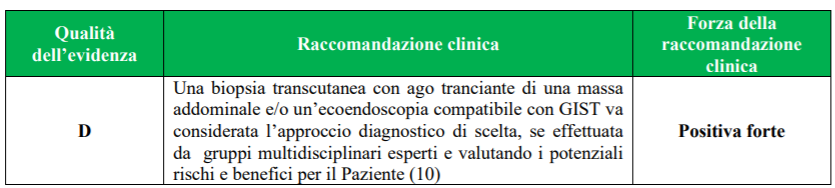 22
FOCUS ON GIST
TERAPIA
Tumori localizzati, resecabili e a basso rischio di recidiva
SOLO INTERVENTO CHIRURGICO: RESEZIONE COMPLETA DELLA LESIONE CON MARGINI LIBERI (R0)
Linee Guida AIOM 2020
Se il tumore è ad alto rischio di recidiva (tumore di dimensioni ≥ 10cm o rottura della capsula peritumorale o indice mitotico > 10/50 HPF o di dimensioni >5 cm ed indice mitotico >5/50 HPF) allora è indicata terapia adiuvante con Imatinib 400 mg/die per tre anni.
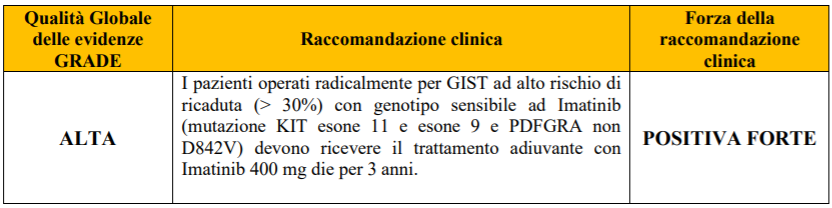 23
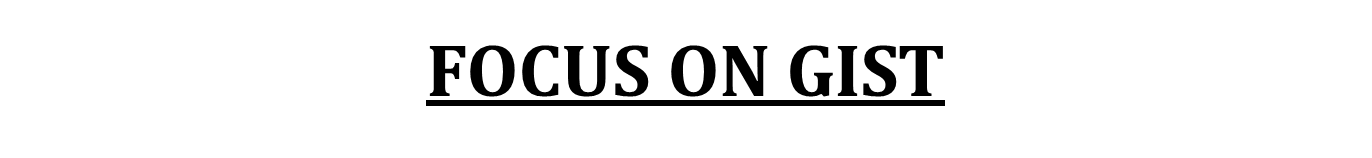 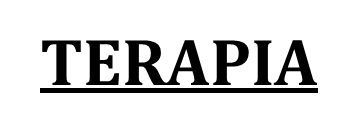 Terapia neoadiuvante con Imatinib
TUMORE LOCALMENTE AVANZATO O NON RESECABILE
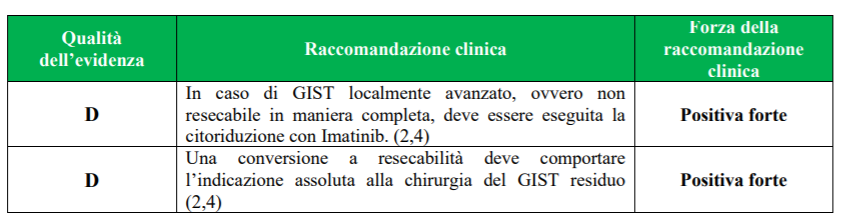 Linee Guida AIOM 2020
24
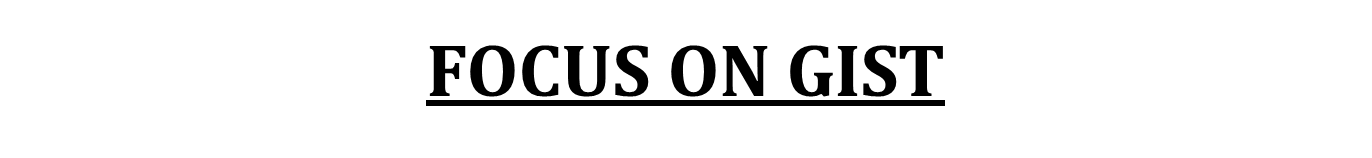 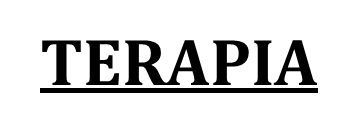 La terapia medica a base di Imatinib è la prima scelta terapeutica negli stadi avanzati. La dose iniziale indicata è di 400 mg/die. Per i tumori con mutazione dell’esone 9 di KIT, è indicato un dosaggio di 800 mg/die. I GIST con mutazione PDGFR-α esone 18 (D842V) e i GIST wild type per mutazione su KIT non rispondono a terapia con Imatinib.
La terapia va proseguita indefinitamente fino a progressione della malattia o a tossicità del farmaco.
TUMORE METASTATIZZATO
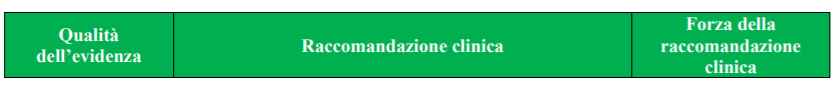 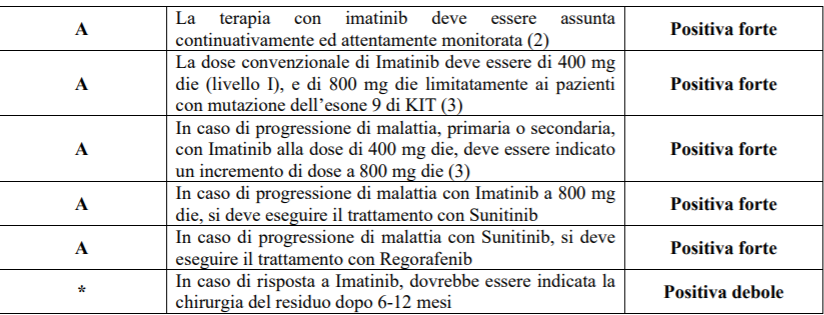 Linee Guida AIOM 2020
25
CONCLUSIONI
I GIST rappresentano il 90 % delle lesioni mesenchimali gastriche. Pertanto è ragionevole sospettare in prima istanza tali neoplasie in caso di lesione sottomucosale dello stomaco.

Nonostante i GIST di dimensioni < 2cm siano nella maggior parte dei casi asintomatici, alcuni studi hanno evidenziato come GIST di piccole dimensioni possano causare sintomi dispeptici. Quindi bisognerebbe considerare anche i GIST, nel sospetto di dispepsia su base organica

Seppur raramente, i GIST possono associarsi a sindromi paraneoplastiche con ipoglicemia ed iperglicemia, che possono richiedere interventi terapeutici urgenti.

L’ecoendoscopia con FNA ed associato esame citologico risulta una metodica diagnostica accurata; tuttavia può essere necessario ai fini diagnostici associarvi la biopsia percutanea con ago tranciante.

Negli stadi avanzati la terapia con Imatinib può essere protratta per tempi indefiniti; viste le tossicità cardiovascolari degli inibitori delle tirosin-chinasi, risulta fondamentale un attento monitoraggio e follow-up dei pazienti
26
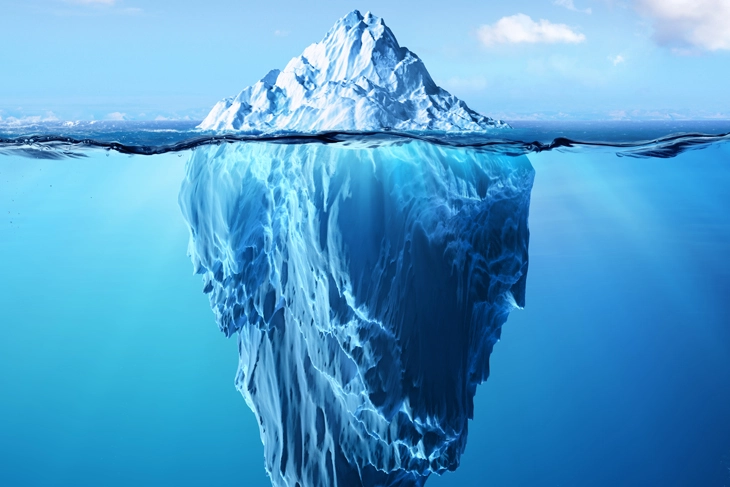 CONCLUSIONI
Tale caso clinico risulta curioso, in quanto in una paziente con pregressa storia di adenocarcinoma del colon-retto si è posta diagnosi di GIST, una neoplasia rara.
Come registrato in letteratura, così anche nella nostra paziente GIST di piccole-medie dimensioni (3-4 cm) possono presentarsi con dispepsia che in casi sospetti può essere la spia di problemi più severi, «la punta dell’iceberg».
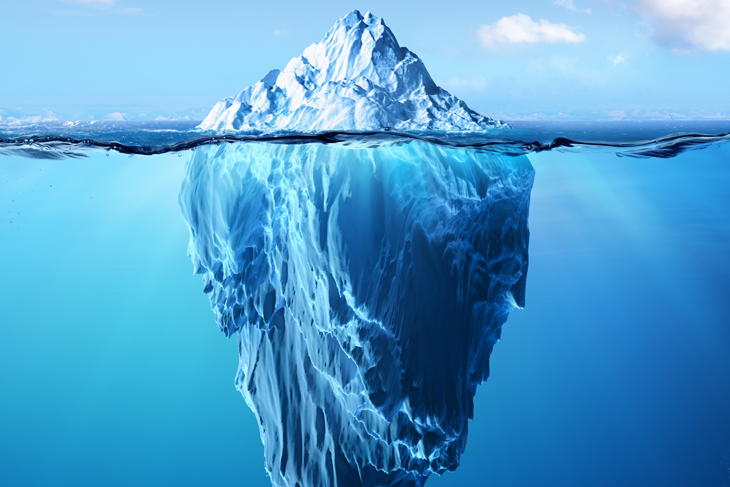 27